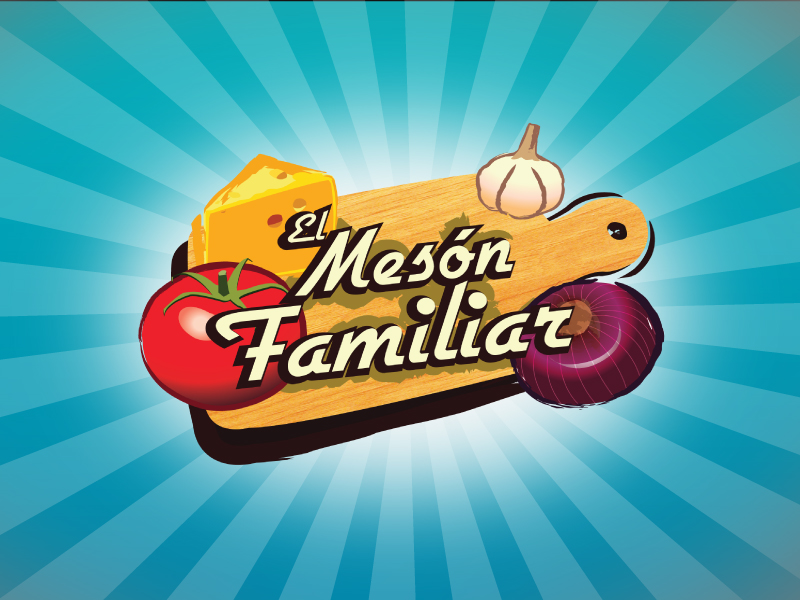 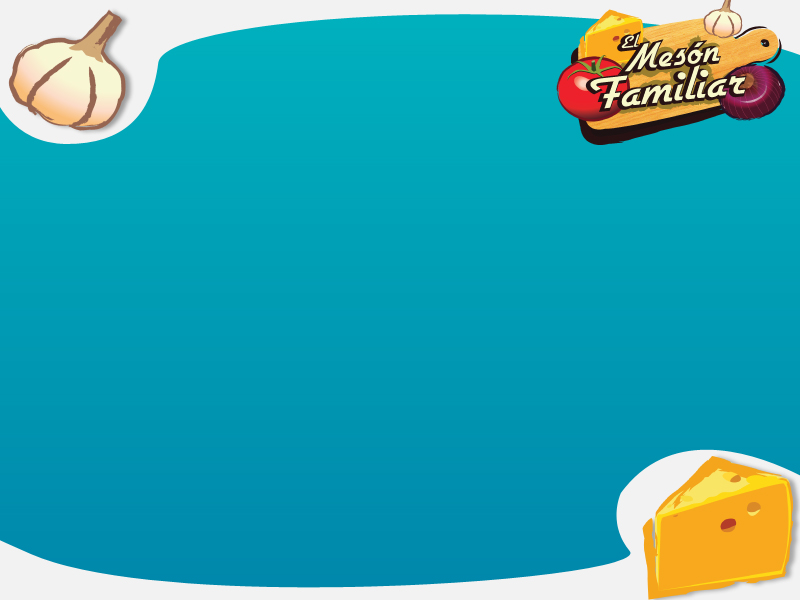 PLANESTRATÉGICO
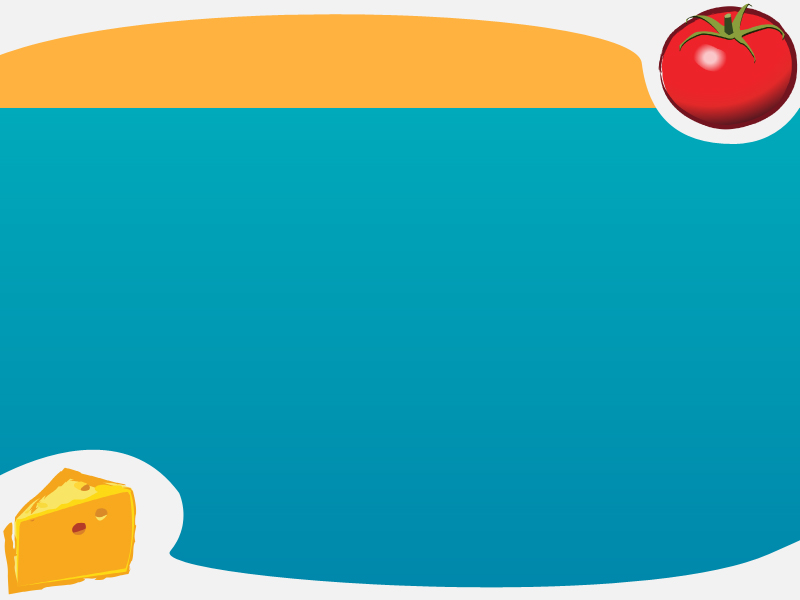 Plan estratégico
Misión
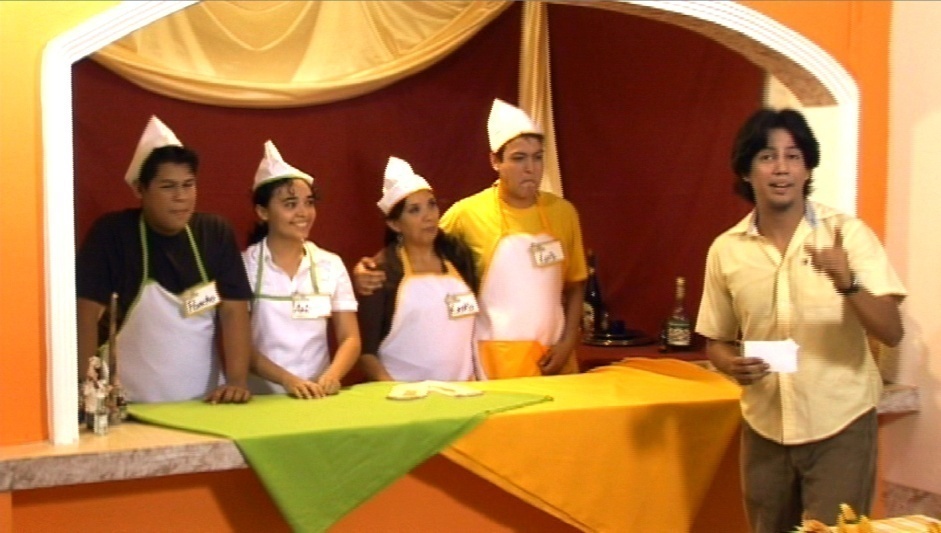 A través de este “Concurso” de cocina familiar, ayudar al mejoramiento de las relaciones entre los integrantes del hogar.
Visión
Ser un programa en el que se busque no solo entretener al espectador, sino llegar a convertirnos en una herramienta válida para acercar a las personas entre sí, a través del trabajo en equipo y reforzando la confianza entre ellos.
Pag 20
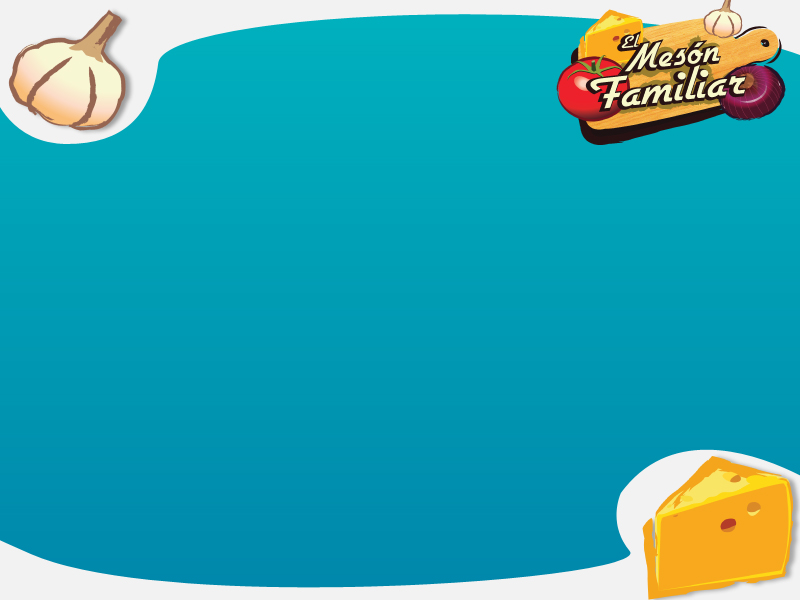 MARCO
CONCEPTUAL
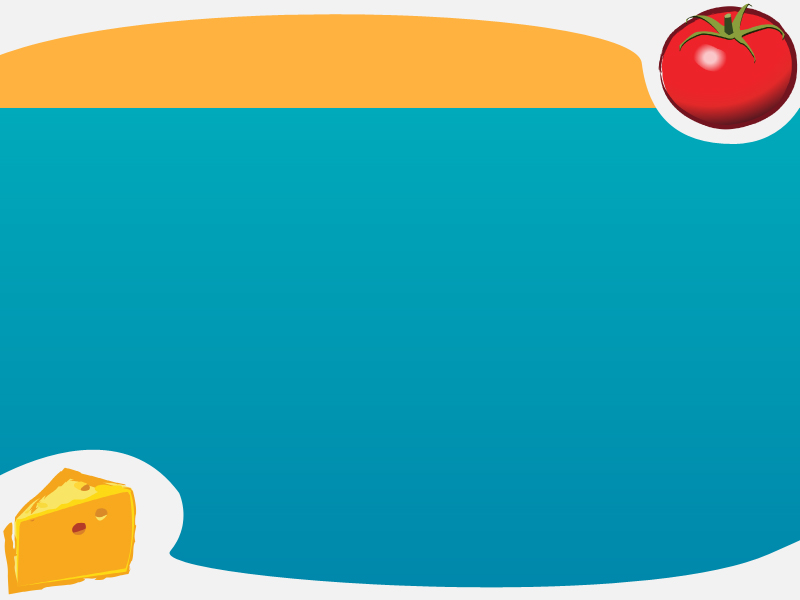 Marco conceptual
Marco conceptual
Hay algunos 3 problemas específicos de los que partimos para la realización de este proyecto:
Machismo
 Falta de comunicación
Actuales programas de cocina
Pag 21
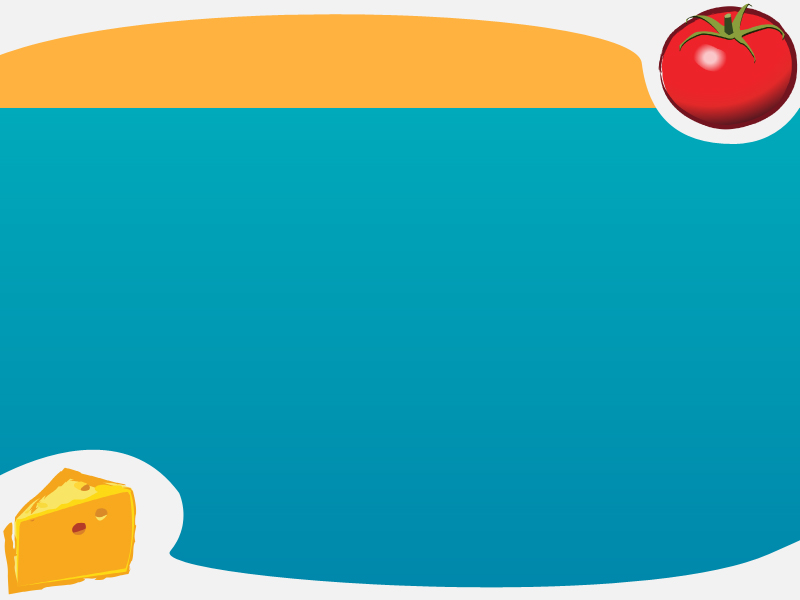 Marco conceptual
CONTENIDO
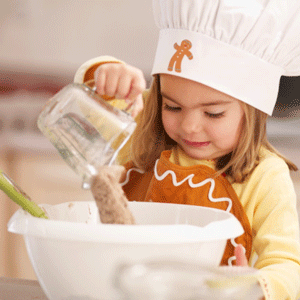 Aprender a cocinar de forma fácil y sencilla, con consejos prácticos para el ama de casa.

 Tips que serán de mucha utilidad no solo para el ama de casa, sino para toda la familia.
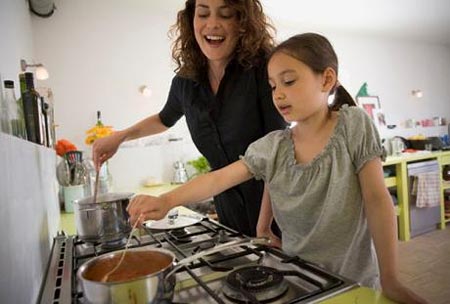 Pag 33
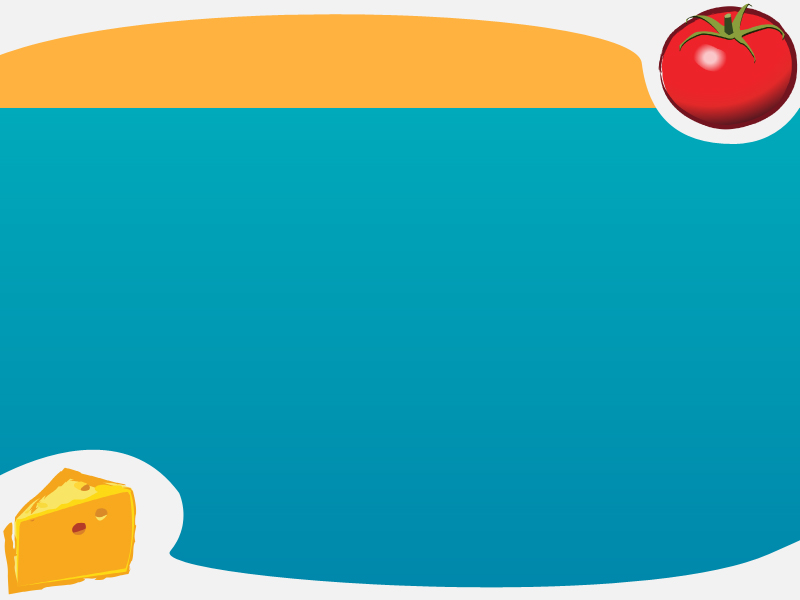 Marco conceptual
DISTRIBUCIÓN DEL PROGRAMA
Nuestro programa está dividido en 4 partes, teniendo 3 cortes comerciales como separación de cada bloque, y está conformado de la siguiente forma:
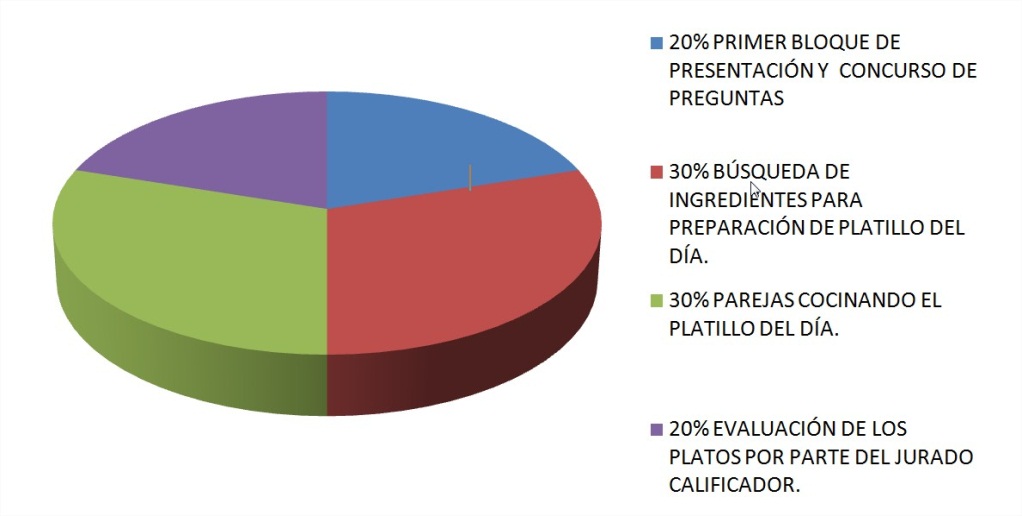 Pag 34
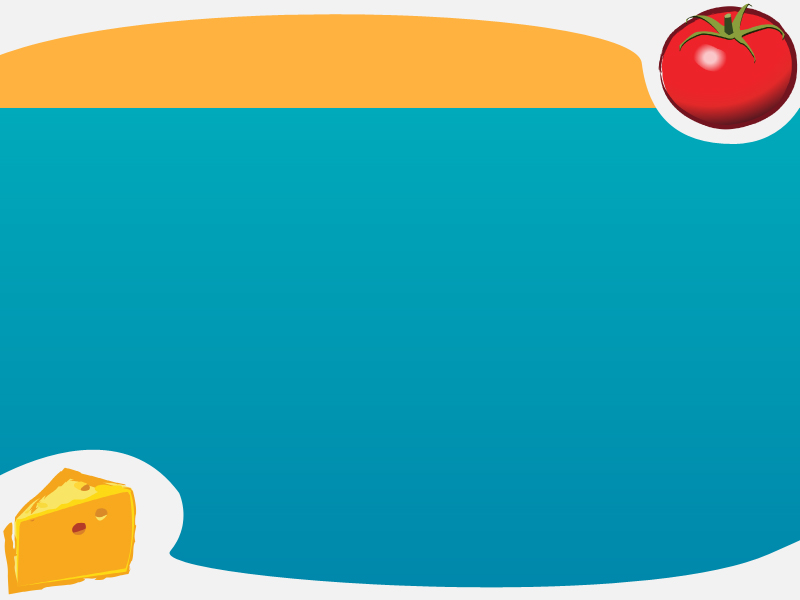 Marco conceptual
HORARIO DE TRANSMISIÓN
Debido a la información, target, y contenido que maneja nuestro programa, el horario más apropiado para su transmisión será de 12h30 a 13h00 de lunes a viernes.
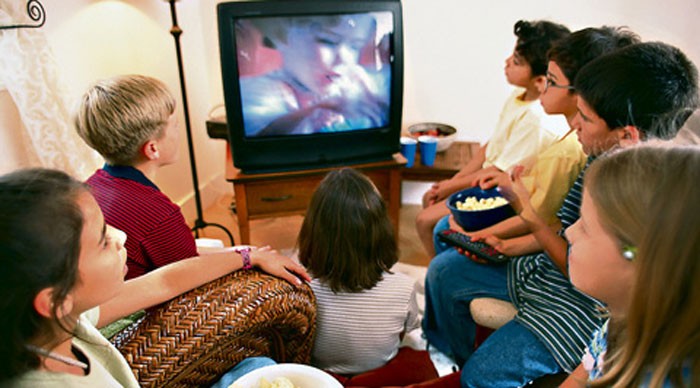 Pag 34
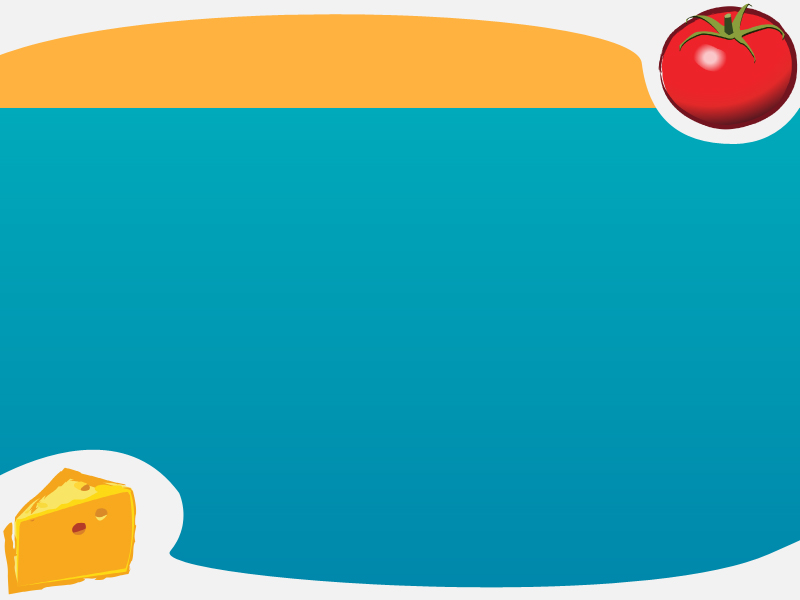 Marco conceptual
TARGET
Debido a que es considerada como la mejor televidente,  nuestro programa está dirigido principalmente a las amas de casa, ya que el contenido de nuestro programa les proveerá de una herramienta válida para ayudarle en su quehacer diario.
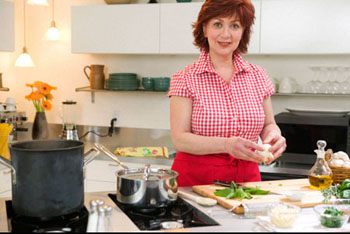 Pag 34
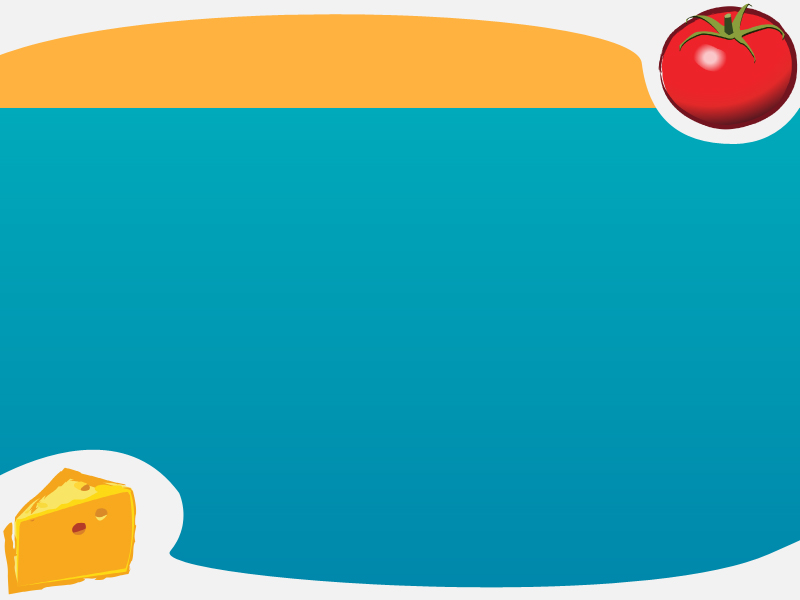 Marco conceptual
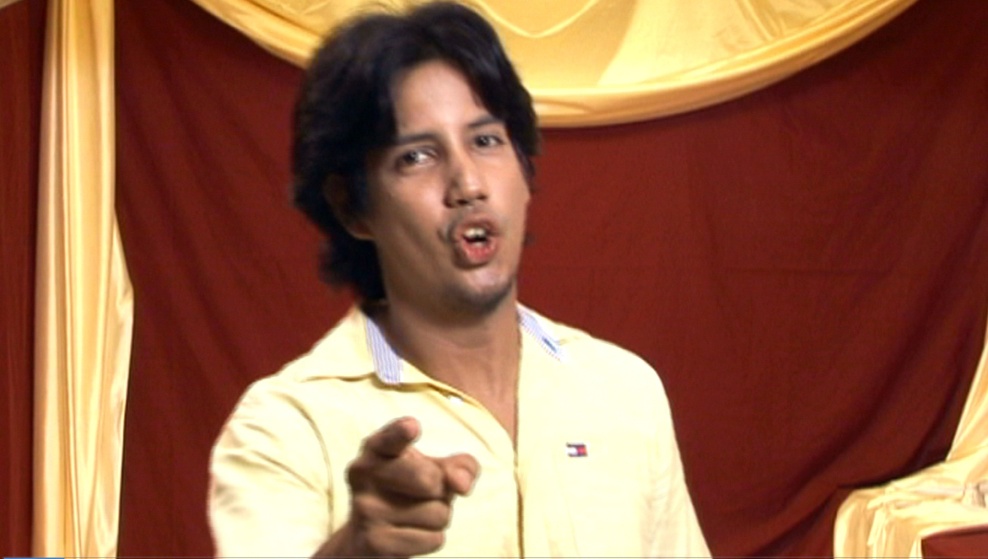 DESCRIPCIÓN  GENERAL
Nuestro programa tendrá un 
Presentador que no necesariamente sea experto en rama gastronómica.
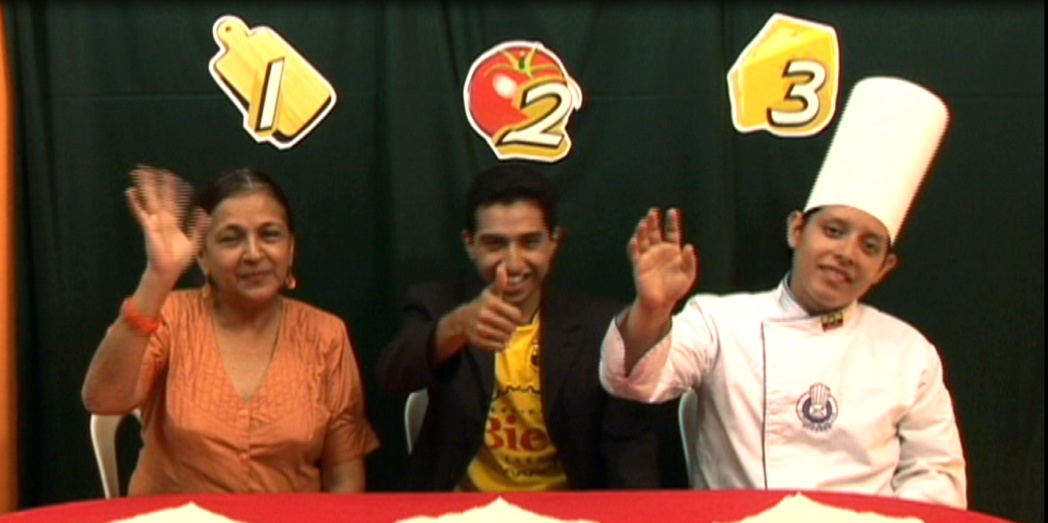 Además contaremos con un panel de jueces, quienes serán los encargados de evaluar a los concursantes de nuestro programa.
Pag 40
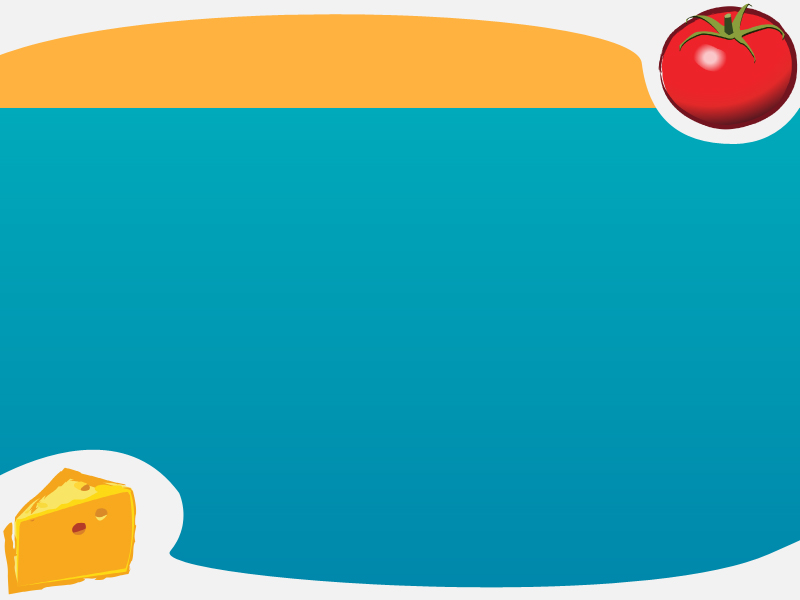 Marco conceptual
JUECES
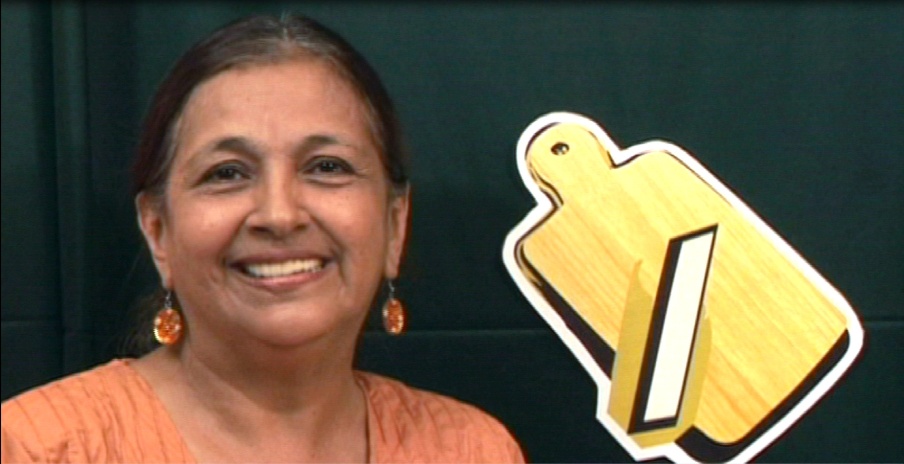 Serán los encargados de evaluar los platillos de los participantes y darán consejos útiles no solo para el ama de casa, sino también para toda la familia.
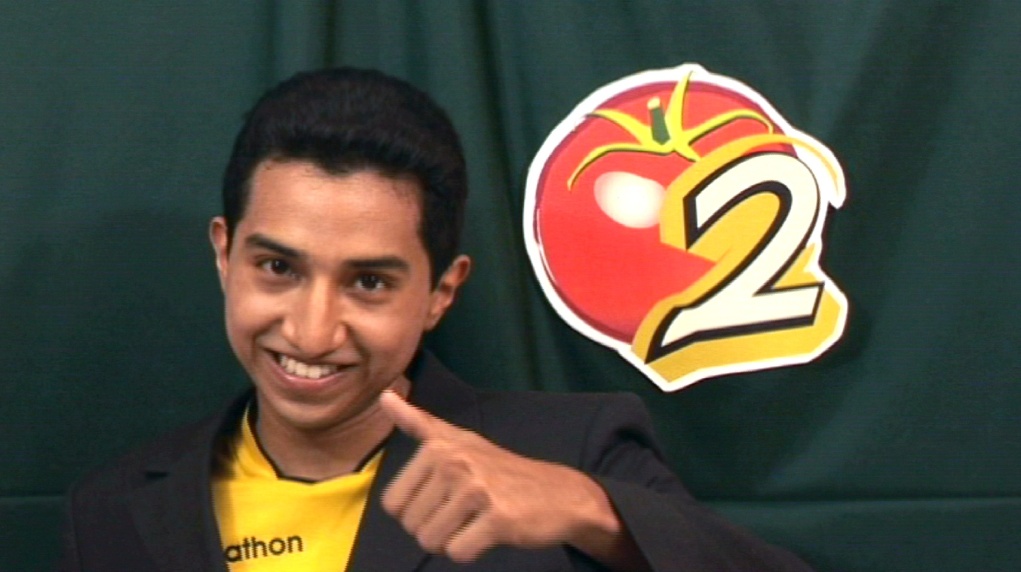 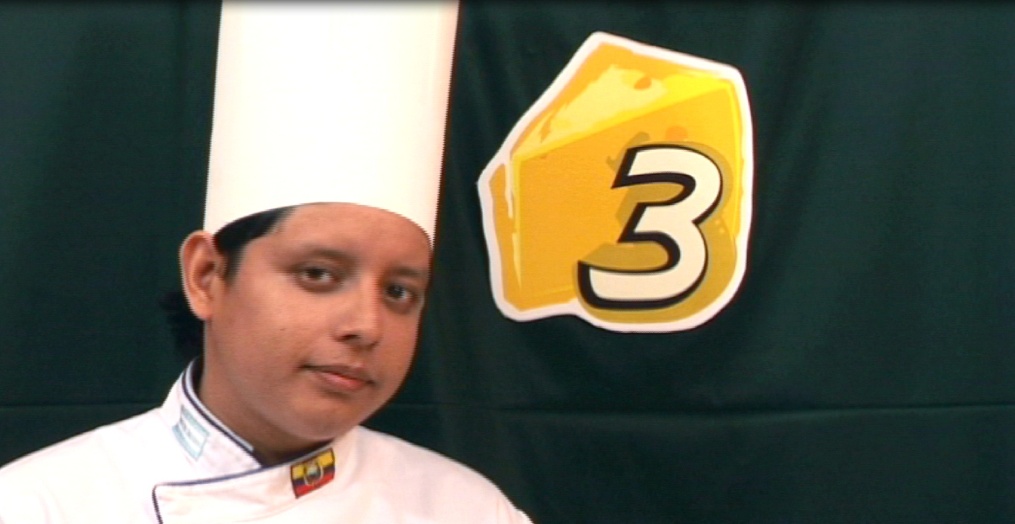 Pag 41
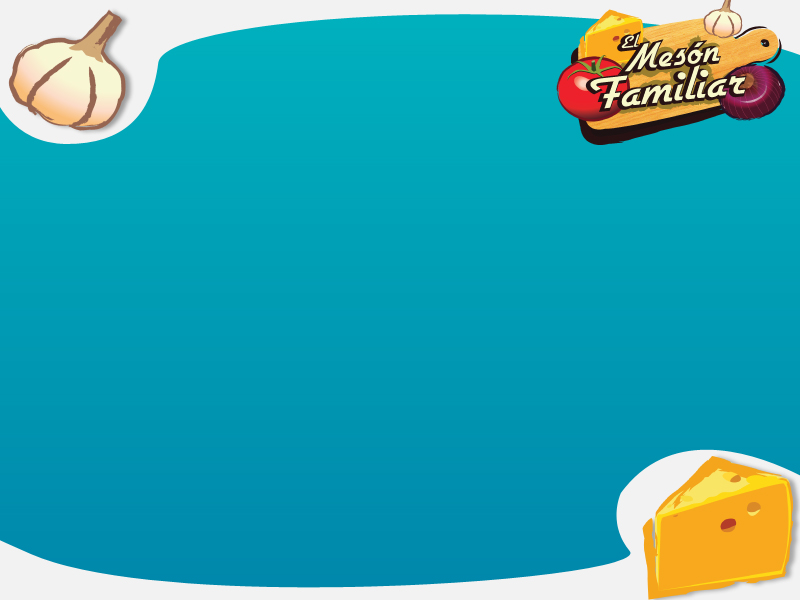 CRONOGRAMA GENERAL Y COSTOS DE LA PRODUCCIÓN
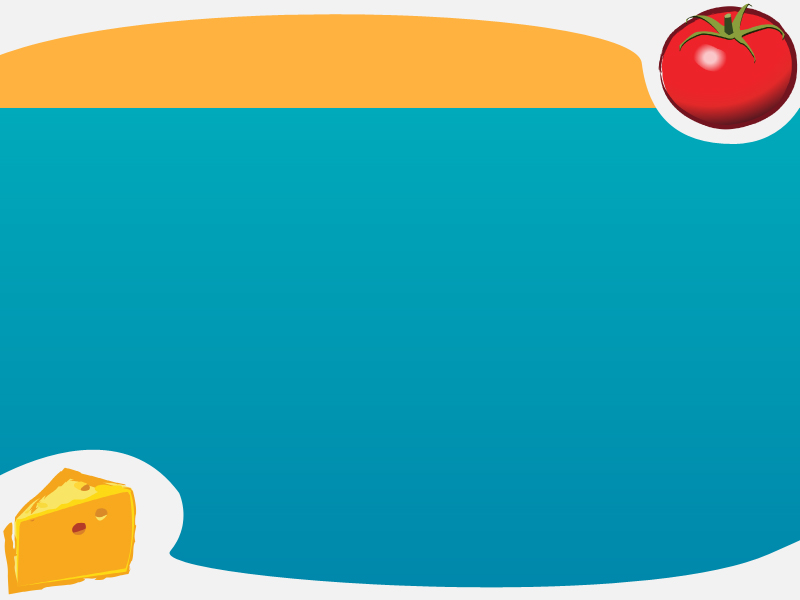 ORGANIZACIÓN
DE LA PRODUCCIÓN
CRONOGRAMA GENERAL
Cronograma general de la producción.
Pag 59
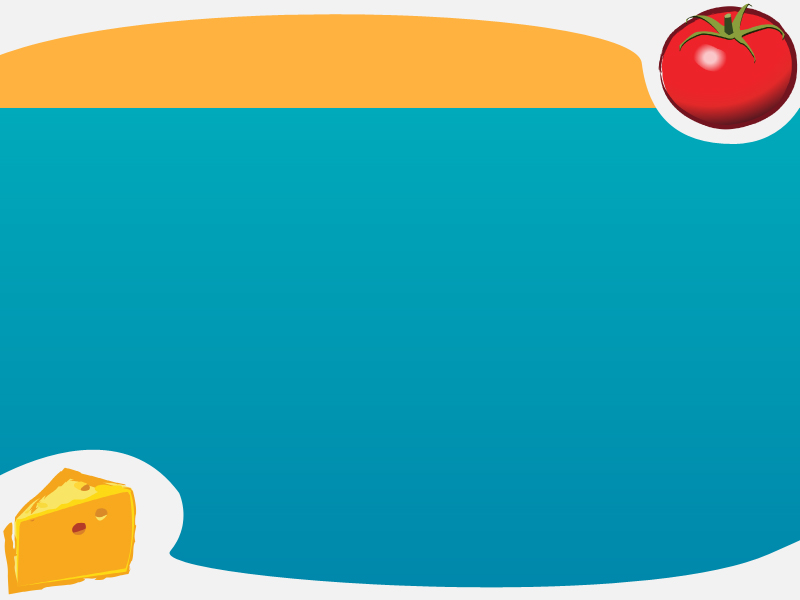 COSTOS DE LA PRODUCCIÓN
COSTOS DE LA PRE - PRODUCCIÓN
Pag 68
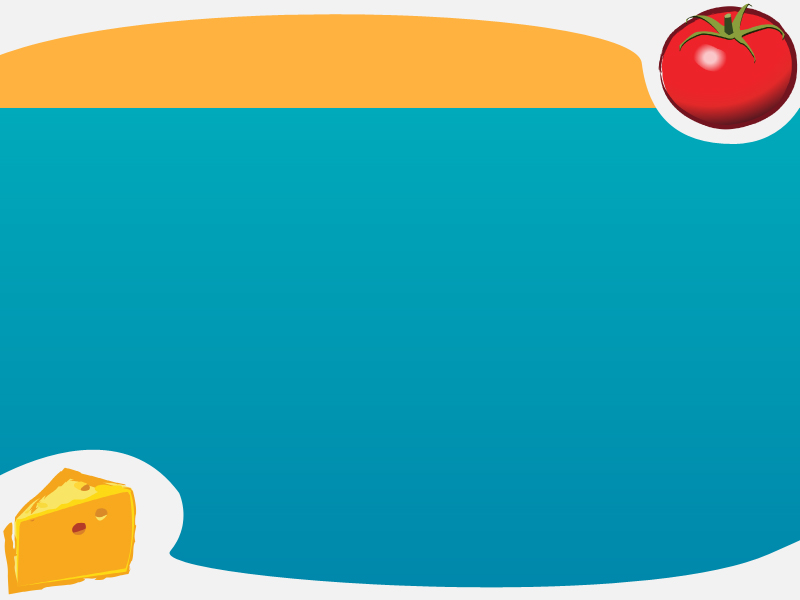 COSTOS DE LA PRODUCCIÓN
COSTOS DE PRODUCCIÓN
SOBRE LA LÍNEA
COSTOS DE PRODUCCIÓN
BAJO LA LÍNEA
Pag 68
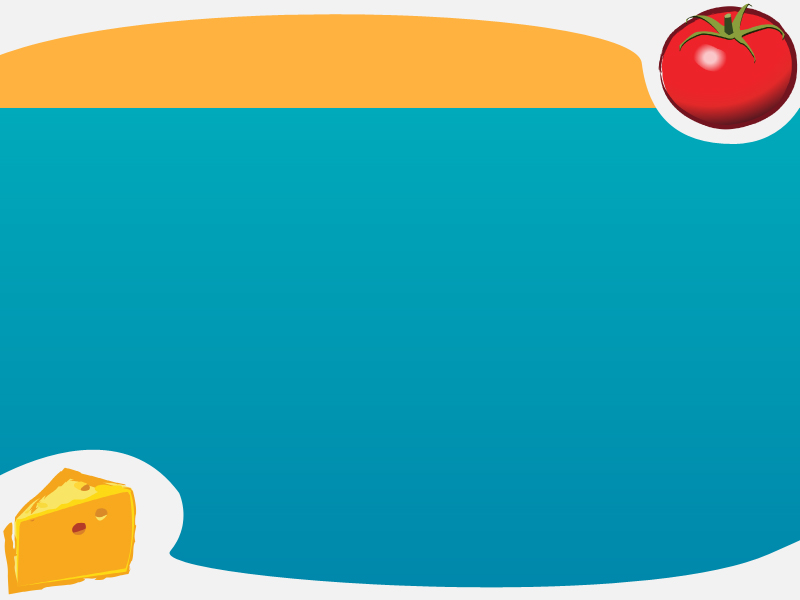 COSTOS DE LA PRODUCCIÓN
COSTOS DE LA POST - PRODUCCIÓN
SOBRE LA LÍNEA
COSTOS DE LA POST - PRODUCCIÓN
BAJO LA LÍNEA
Pag 68
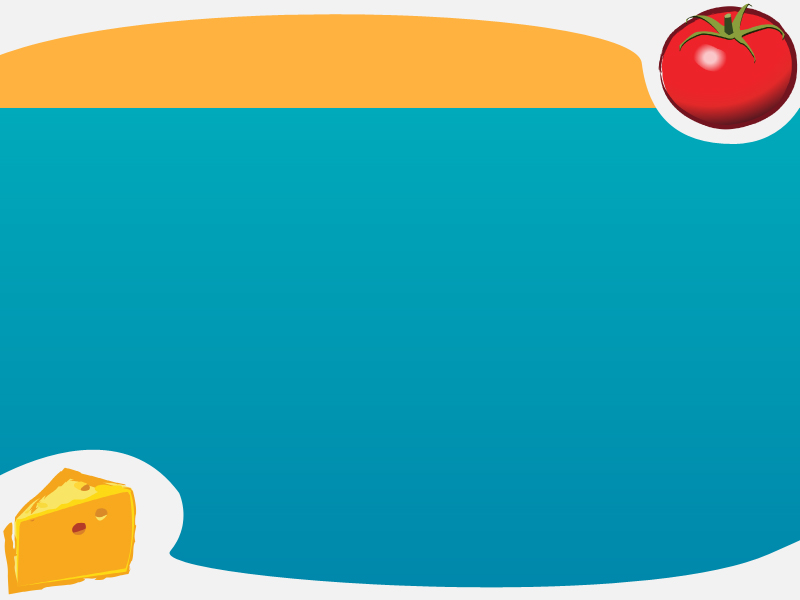 COSTOS DE LA PRODUCCIÓN
COSTOS DE PRODUCCIÓN
Pag 68
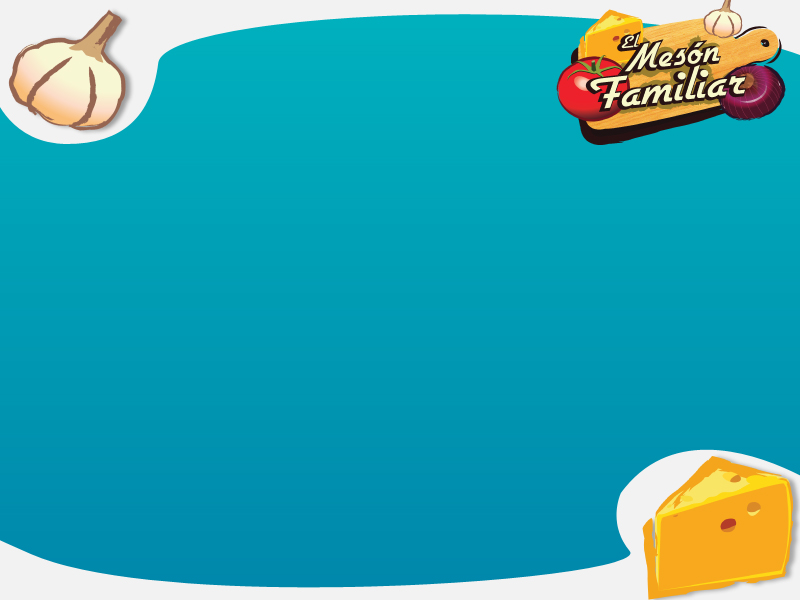 ESTUDIO DE FACTIBILIDAD
ECONÓMICA
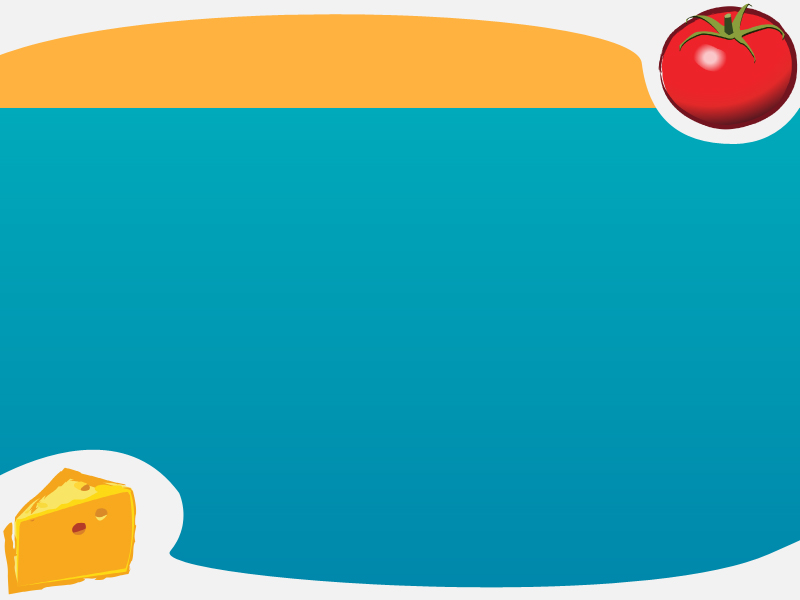 ESTUDIO DE FACTIBILIDAD ECONÓMICA
FACTORES QUE AFECTAN LOS INGRESOS:
Género
 Contenido
 Horario/Target
 Duración
 Rating
Pag 83
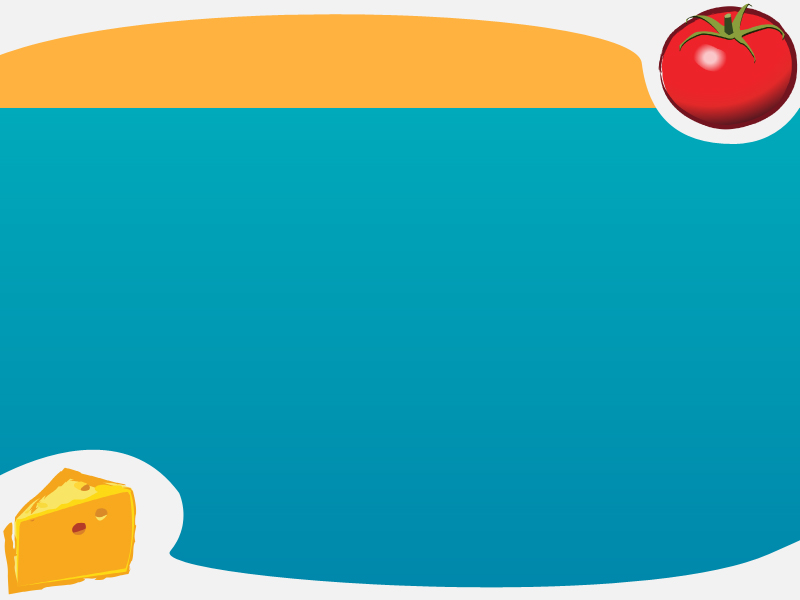 ESTUDIO DE FACTIBILIDAD ECONÓMICA
RENTABILIDAD DEL PROGRAMA
Ingresos del programa
Rating  3 puntos.
Corte comercial 8 minutos
Número de cuñas 16
C.PR. $80
Ocupación 70%
Pag 86
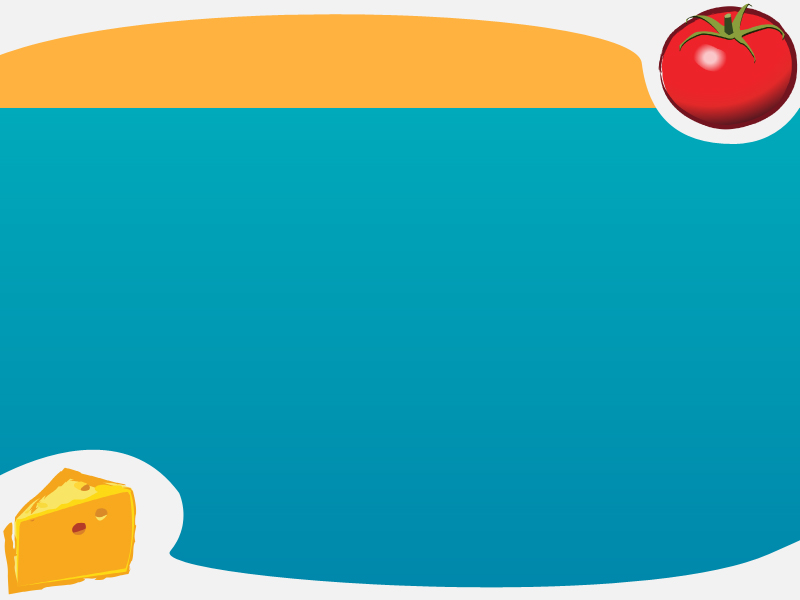 ESTUDIO DE FACTIBILIDAD ECONÓMICA
RENTABILIDAD DEL PROGRAMA
INGRESO POR CUÑAS
 Ingreso por cuñas= C.P.R.  X  Rating X Cuñas X Ocupación
 Ingreso por cuñas= 80  X  3 X 16 X 70% = $2688.00

INGRESO POR MENCIONES
 Ingreso por menciones= Ingresos por cuñas X 25%de menciones.
 Ingreso por menciones= $2688.00 X 25%= $672.00

INGRESO TOTALES
 Ingreso totales= Ingresos por cuñas + Ingreso de      menciones.
 Ingreso totales= $2688.00+$672.00= $3360.00
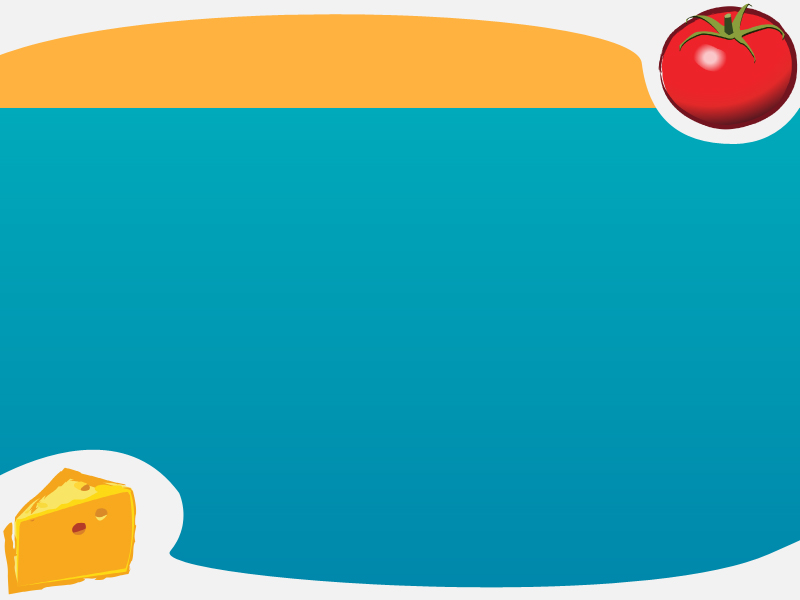 ESTUDIO DE FACTIBILIDAD ECONÓMICA
RENTABILIDAD DEL PROGRAMA
Rentabilidad esperada= Ingreso totales-Costo del programa por capítulos.
  Rentabilidad esperada= $3360.00 - $1663.66 = $1696.34
  Rentabilidad esperada = $1696.34 por capítulo.


La utilidad por capítulo es de  $1696.34 esto quiere decir que el proyecto es viable y competente para poder  venderlo en un canal de TV.
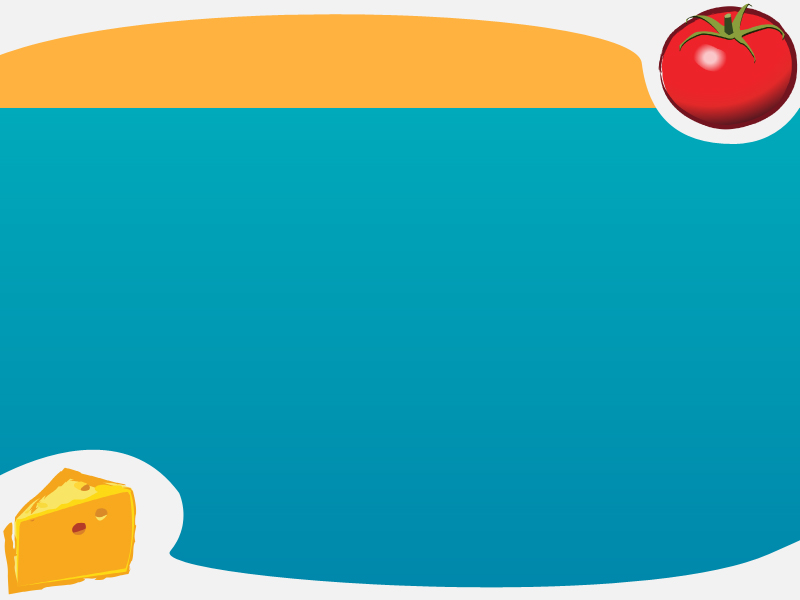 ESTUDIO DE FACTIBILIDAD ECONÓMICA
ASPIRACIONES COMERCIALES
PROPUESTA PARA PRODUCIR EL PROGRAMA.

Se propone que el costo total de $1663.66 que representa el costo de la producción de cada uno de los episodios de nuestro programa, sea financiado por nosotros mismos y, una vez obtengamos el resultado final, vender cada uno de los capítulos al canal de televisión interesado, a un costo de $2500.00, teniendo una utilidad de $1696.34 por capítulo.
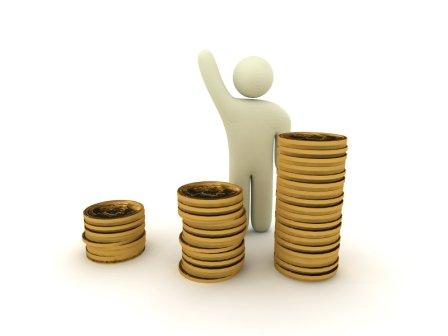 Utilidad para el canal de  televisión
3360.00 – 2500.00 = 860.00$
Pag 88
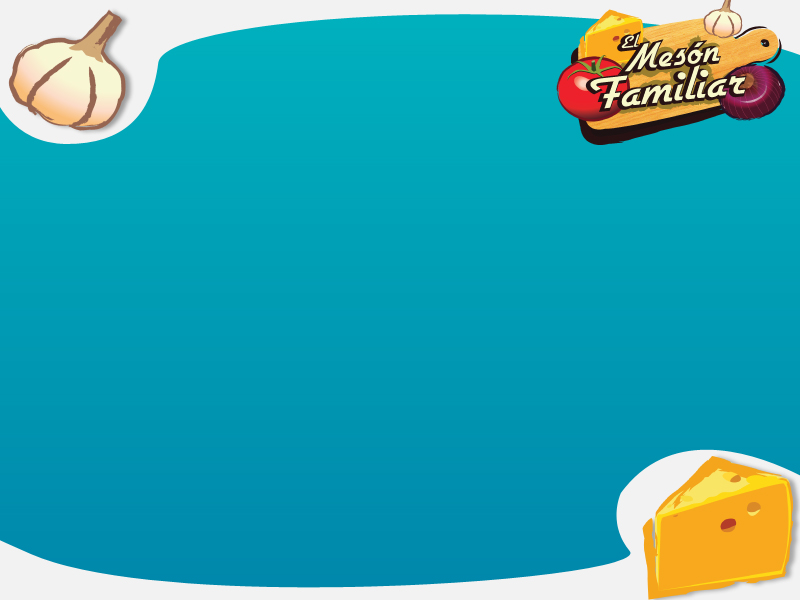 CONCLUSIÓN 
Y RECOMENDACIONES
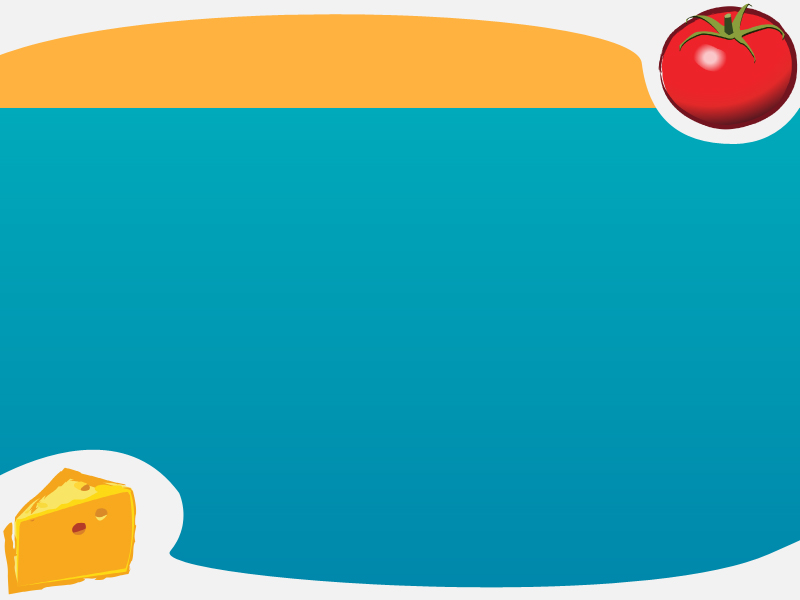 RECOMENDACIONES
La idea del proyecto puede ajustarse a cambios para mejorar calidad del contenido que es ofrecida al público. Una vez que se implemente el programa, en próximas temporadas el escenario del mismo puede variar de locación.
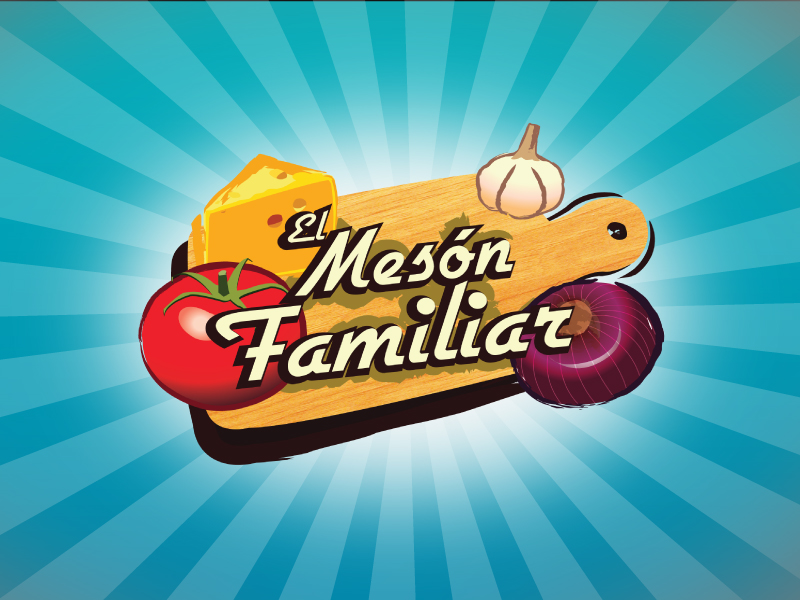 ¡MUCHASGRACIAS!